Фотовыставка«ГОМЕЛЬ 1917-2017»
04.11 студенты групп Ф-24 и Ф-31 посетили выставку «Гомель 1917-2017гг», организованную фотоклубом «Свет души».
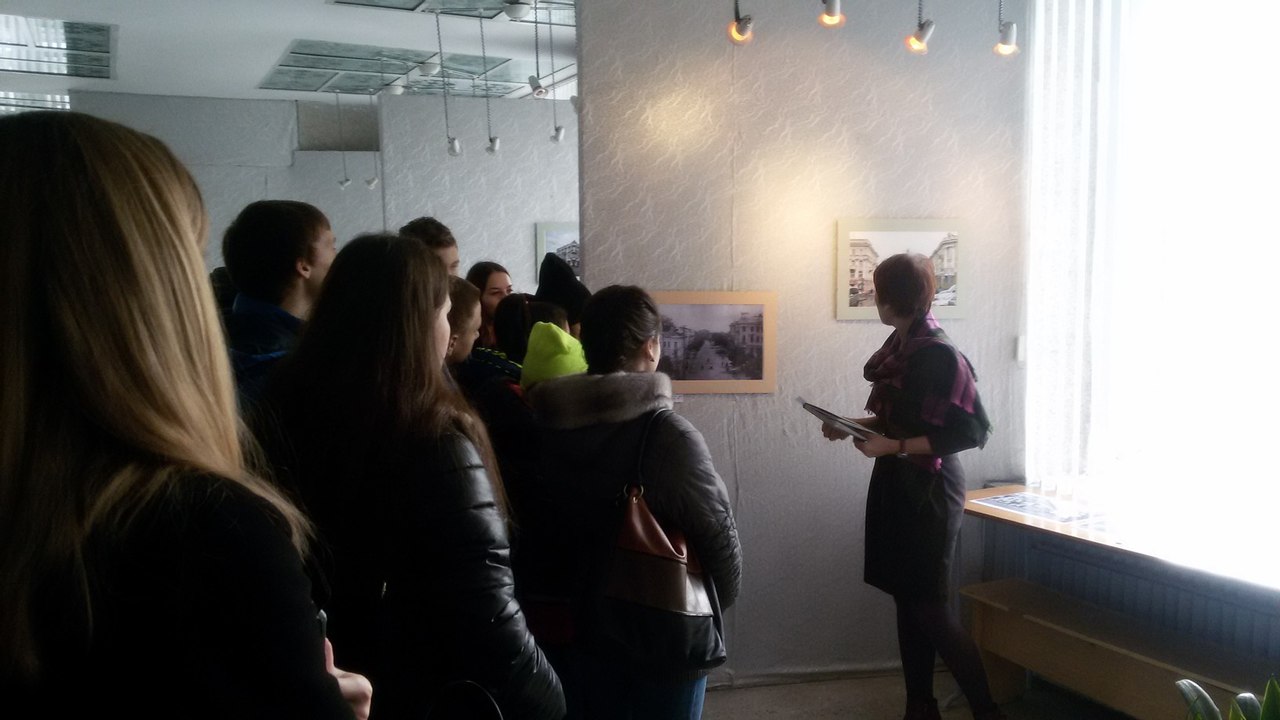 На выставке были представлены фотографии прошлого параллельно с настоящим.
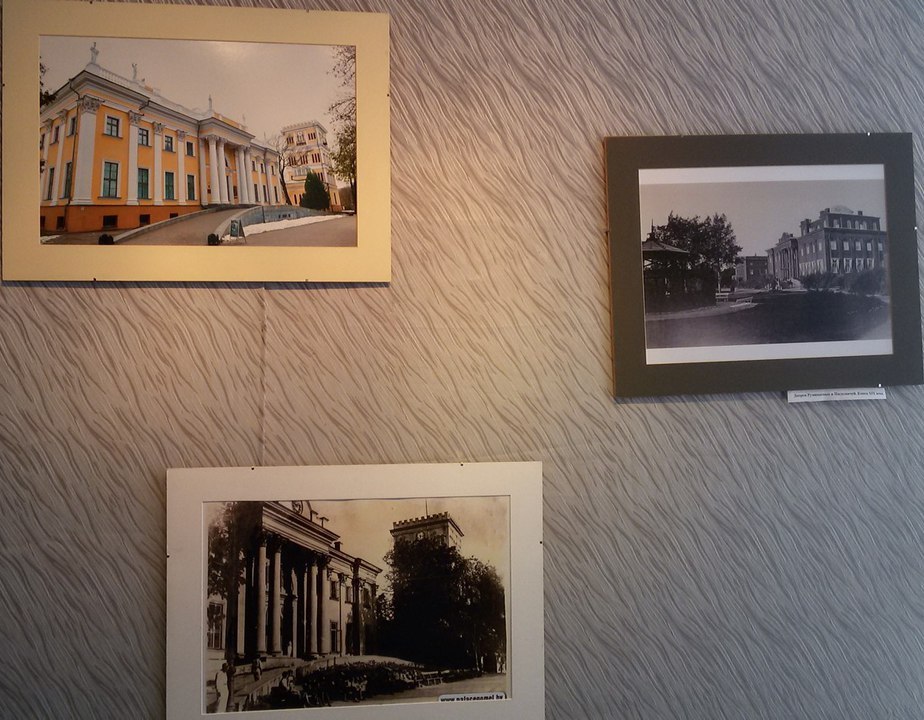 На них здания Гомеля во время революции, восстают из руин после Великой Отечественной войны, продолжают свое существование и до наших дней.
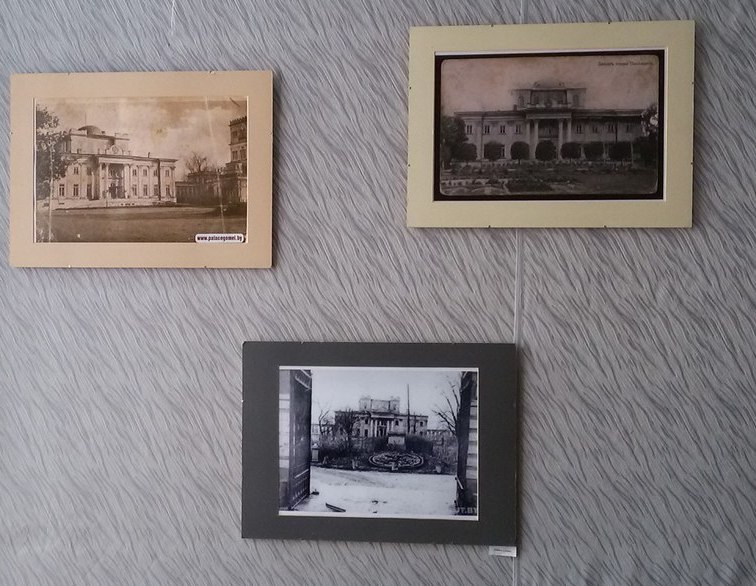 Больше чем вековая история зданий, запечатлённых на фотографиях, заставляет задуматься: « А что мы оставим своим потомкам?»
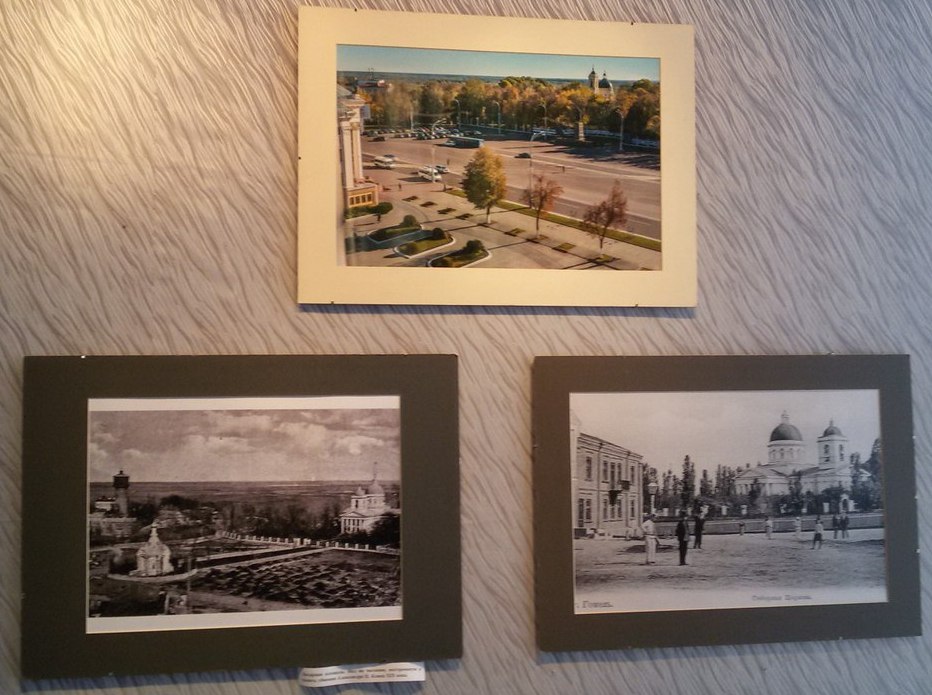 Также был представлен главный корпус ГГУ им. Ф. Скорины сейчас и в то время, когда его только начинали строить.
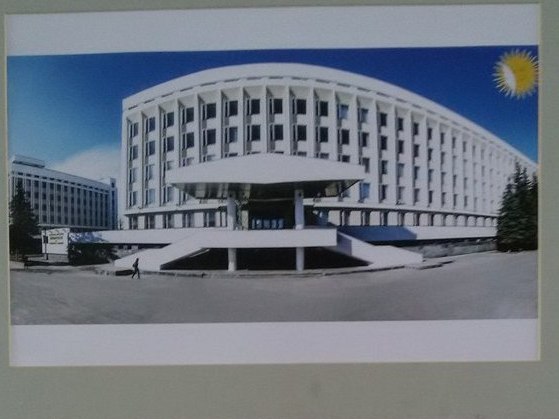 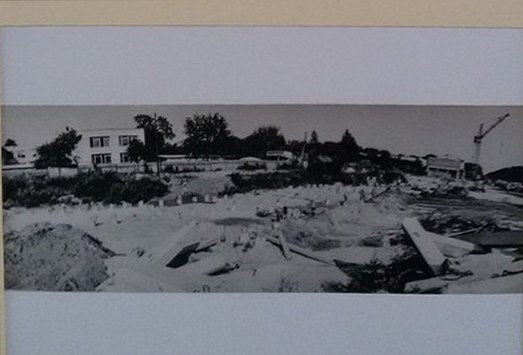 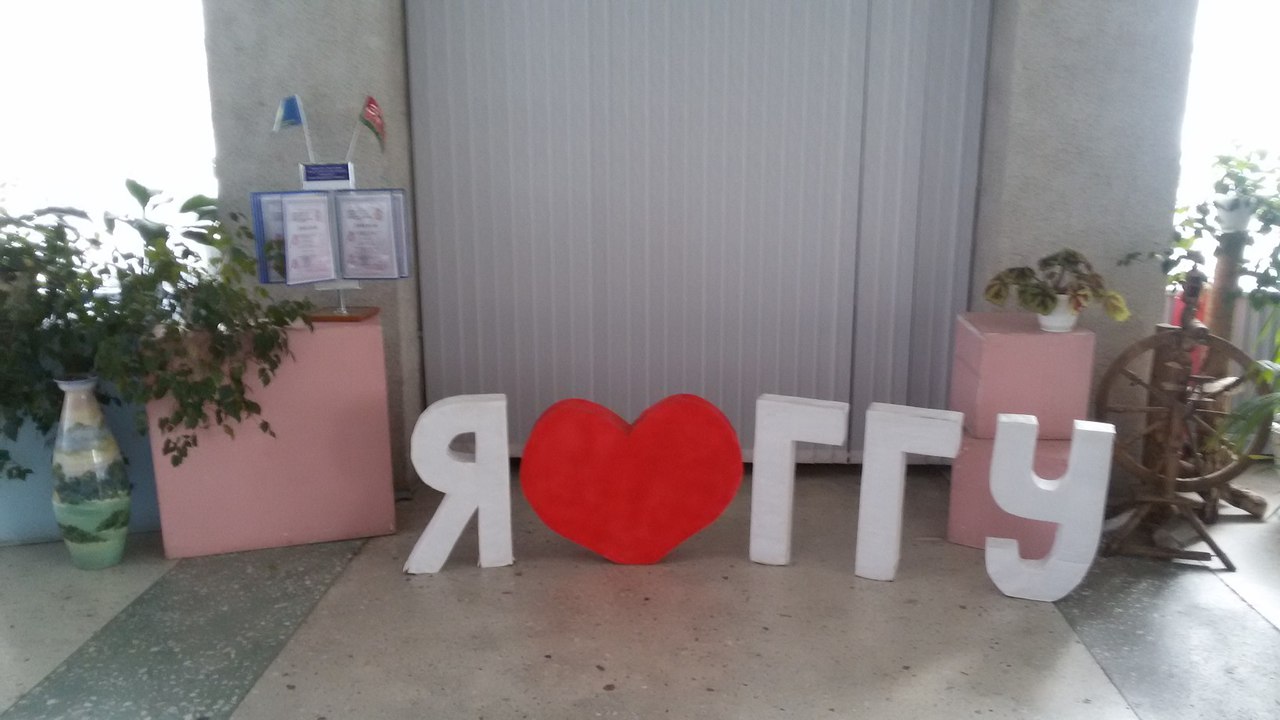